The importance of patient with changes/improvements
Luckyboy Edison Mkhondwane
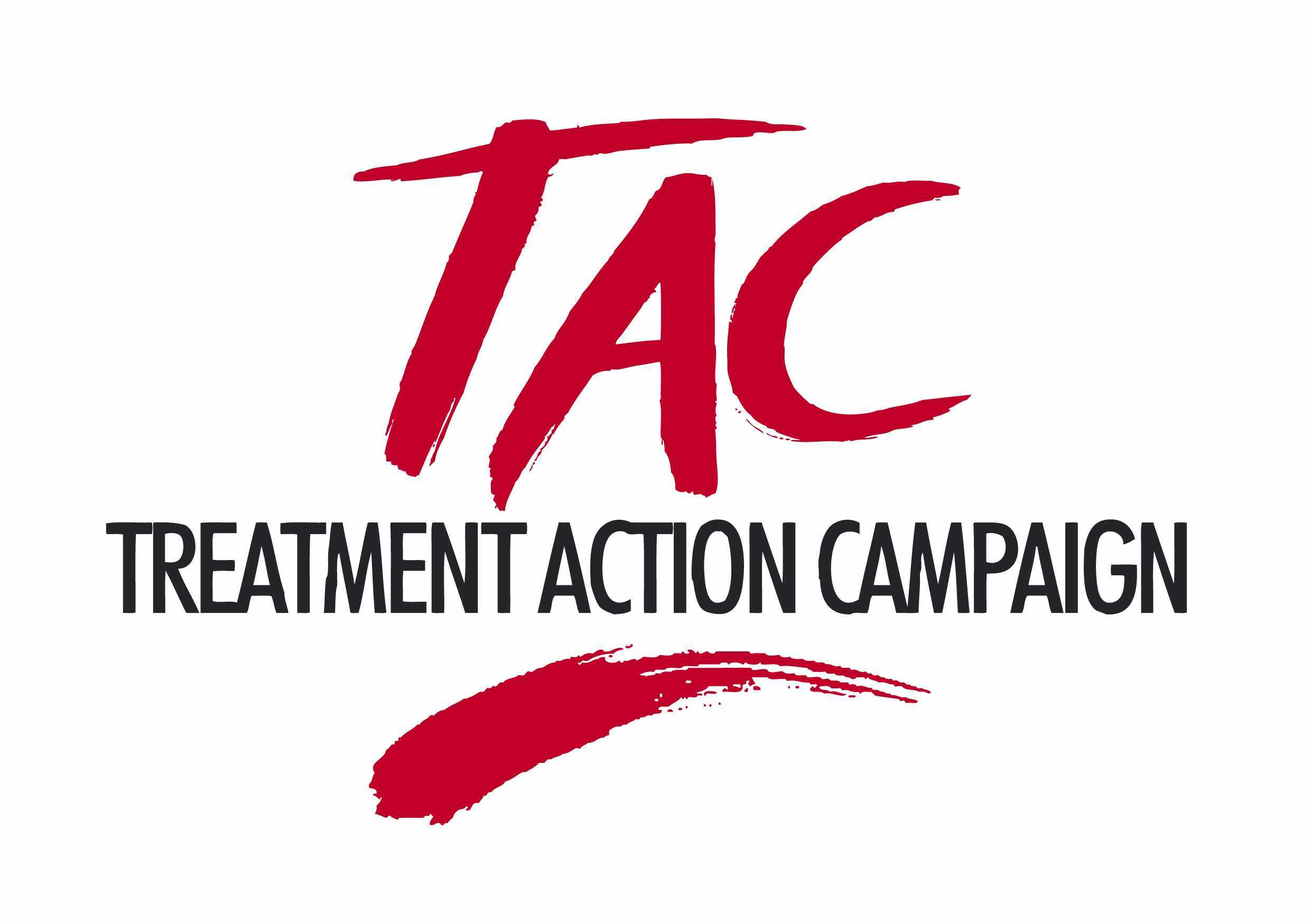 Timeline of antiretroviral drug development
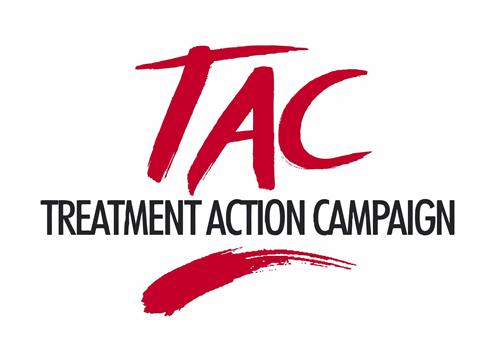 When changing treatment  guidelines, it is important to make sure the patient understands what the changes are, which drugs are being introduced and how they work. 
This will help patients to make an informed decision and take their medication appropriately.
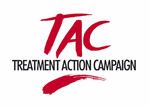 Effects and Side Effects
Discussing with patients the intended effects and possible or expected side effects of the medication. 
This will help patients determine whether a medication is working appropriately. It will also help patients identify undesired side effects that may require intervention.
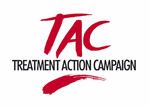 Names
The patient must be made aware of the name of the combination/the drugs it contains. And the generic versions available.
Also there is a great need to discuss the qualities of the medication: type (e.g., tablet, liquid), colour, size, texture, and shape. If possible, show the patient a visual of the medication
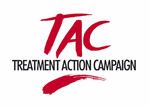 Responding to Side Effects
Any medication can cause side effects. 
Patients should understand what side effects are commonly associated with their medication. 
They should also know what to do and not do if they experience any side effects.
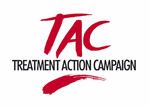 Conclusion
Healthcare can be an overwhelming topic for patients. 
It can feel even more overwhelming when a clinician is prescribing medications with names patients have never heard of and possibly for significant health reasons.
 Some patients may be intimidated by clinicians. These and other factors can cause patients to clam up and choose not to ask questions about their condition and medications.
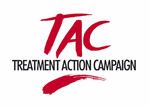 Conclusion
It is important to encourage speaking up, asking questions, and expressing concerns regarding their treatment. 
An environment that makes patients more willing to open up is important. 
Materials must be created that are effective and adaptable to readers across different languages, media, and levels of knowledge so that patients will understand the information, be comfortable with their care, and confidently use this knowledge as they tackle their condition.
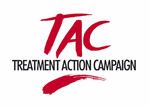